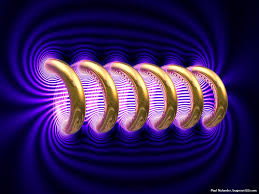 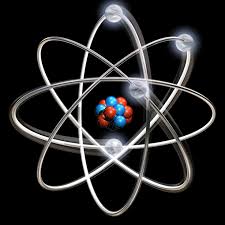 Engineering Physics
PHY-109
LASER-4
QUANTUM MECHANICS
ELECTROMAGNETIC THEORY
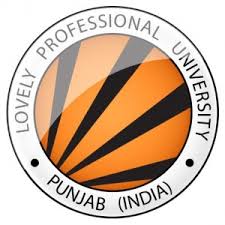 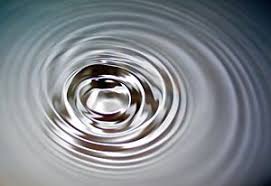 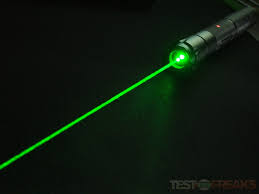 LASER
WAVES
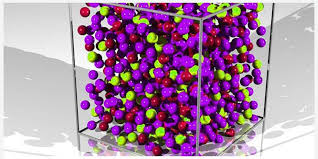 Dr. Vishal Thakur
Department of Physics
Lovely Professional University
Phagwara, Punjab-144411
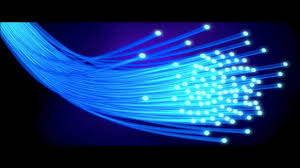 SOLID STATE PHYSICS
FIBER OPTICS
Syllabus
Fundamentals of laser- energy levels in atoms
Radiation matter interaction, Absorption of light
Spontaneous emission of light, stimulated emission of light 
Population of energy levels, Einstein A and B coefficients
Metastable state, population inversion, lasing action
Properties of laser, resonant cavity, excitation mechanisms
Nd - YAG, He-Ne Laser, Semiconductor Laser
Applications of laser in engineering, holography.
Ruby Laser
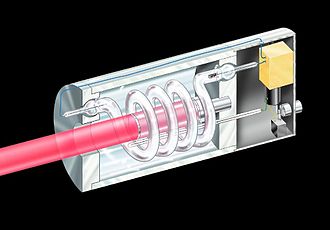 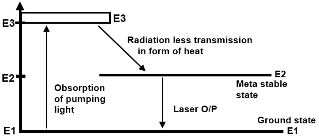 http://www.physics-and-radio-electronics.com/physics/laser/rubylaserdefinitionconstructionworking.html
Ruby Laser: working
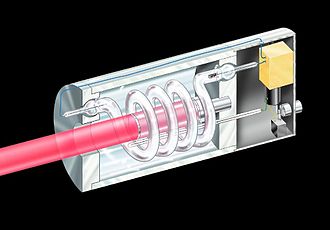 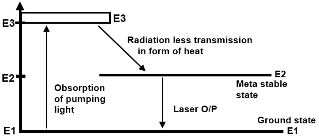 http://www.physics-and-radio-electronics.com/physics/laser/rubylaserdefinitionconstructionworking.html
Ruby Laser: Drawbacks
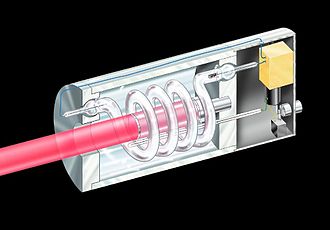 The laser requires high pumping power because the laser transition terminates at the ground state and more than one half of ground state must be pumped to the higher state to achieve population inversion.

The efficiency is low (1%).

The output light is not continuous but occurs in the form of pulses of microsecond duration.

Defects due to crystalline imperfection is also there.
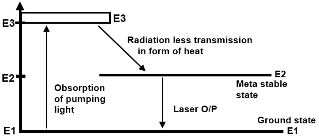 http://www.physics-and-radio-electronics.com/physics/laser/rubylaserdefinitionconstructionworking.html
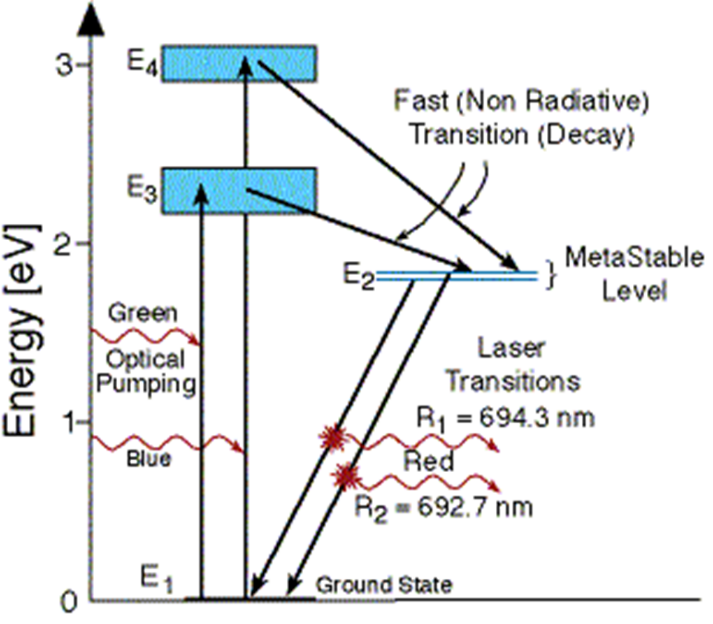 Ruby laser
Fabricated by Maiman in 1960
Solid State Laser made up of single cylindrical 
     crystal of Ruby of length 2 to 30 cm and 
     diameter 0.5 to 2 cm. 
Ruby consists of Al2O3 doped with chromium ions (Cr3+)
Active medium is chromium doped Al2O3.
Active center is chromium ions (Cr3+)
Three Level Laser  
Chromium Cr3+ replaces Al3+ in aluminum oxide (Al2O3)
Optical pumping by Xenon lamp 
Optical pumping by 5500A 
Excites the of Cr3+ ion to higher states 
If E1 is the ground state and E2, E3, E4, E5 etc. are the first, second, third, fourth excited states then the POPULATION inversion is achieved b/w E1 and E2
Lasing action occurs in visible region (6943 A or 694.3nm)
Pulsed mode (with efficiency of 1%)
Nd-YAG Laser
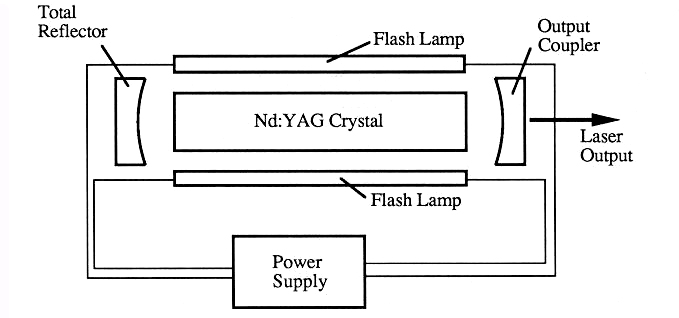 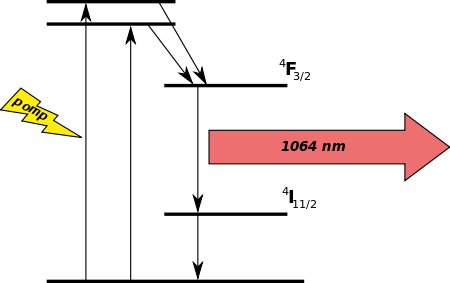 Nd YAG laser rod (Source: wiki)
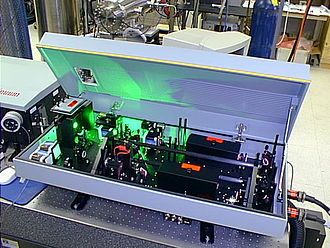 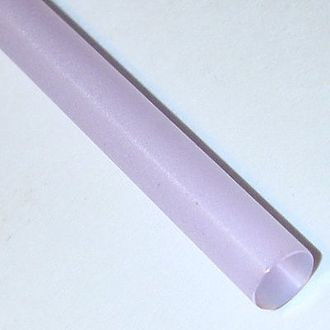 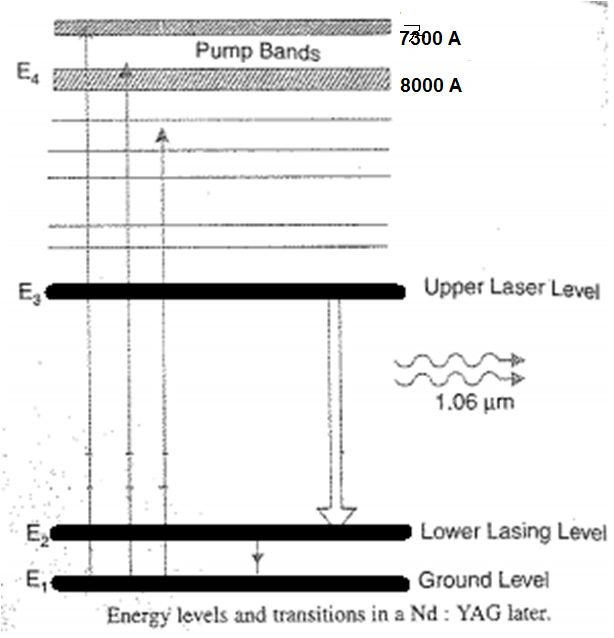 Nd-YAG Laser: Application
Military

Nd:YAG lasers are used in laser designators and laser rangefinders. A laser designator is a laser light source, which is used to target objects for attacking. A laser rangefinder is a rangefinder, which uses a laser light to determine the distance to an object.

Medicine

Nd: YAG lasers are used to correct posterior capsular opacification (a condition that may occur after a cataract surgery).

Nd:YAG lasers are used to remove skin cancers.

Manufacturing

Nd:YAG lasers are used for etching or marking a variety of plastics and metals.

Nd:YAG lasers are used for cutting and welding steel.
Nd-YAG Laser
He-Ne Laser
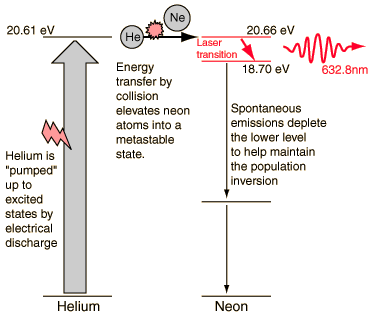 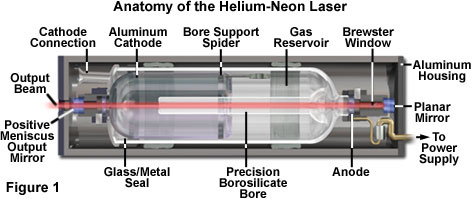 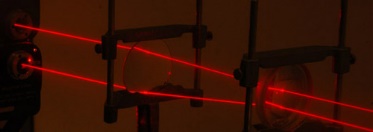 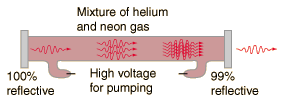 http://hyperphysics.phy-astr.gsu.edu/hbase/optmod/lasgas.html
He-Ne Laser
It is a four level laser, built by Ali Javan, W. Bennet and D. Herriot in 1961.
It consists of a long discharge tube containing Helium and Neon in the ratio 10:1 at a pressure of 1 torr (0.00131579 atm). 
Both the ends of the tube contain plane parallel mirrors, one of them being partially silvered/reflecting.
An electric discharge is produced in the gas by means of electrodes outside the tube, connected to a source of high frequency alternating current.   
When the power is switched on, the electrons from the discharge collide with He and Ne atoms and pump them to metastable state of 20.61 eV and 20.66 eV. 
Some of the excited He atoms transfer their energy to ground state Ne atoms through collisions.
The laser transition occurs between 20.66 eV and 18.70 eV energy levels of Ne atoms. The wavelength of emitted photon is 6328 A0. 
The Ne atoms passes from 18.70 eV to a lower metastable state spontaneously emitting incoherent light. Finally, the Ne atoms come down to the ground state through collision with the tube walls which is a radiation less transition.
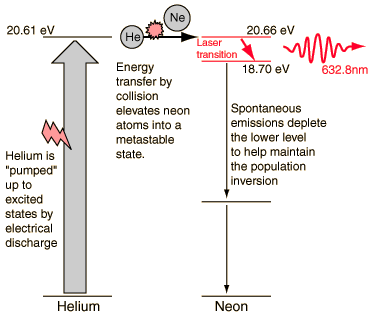 This laser operates in a  continuous mode and not in pulsed as Ruby laser.
He-Ne Laser
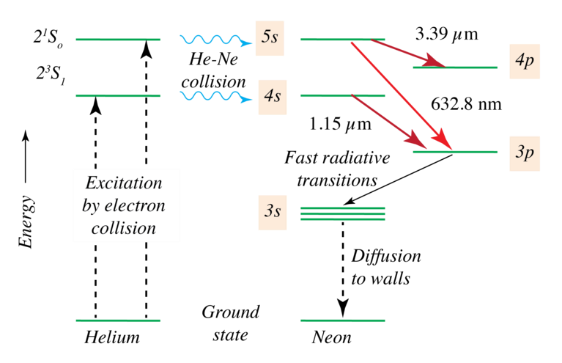 Source: Wikipedia
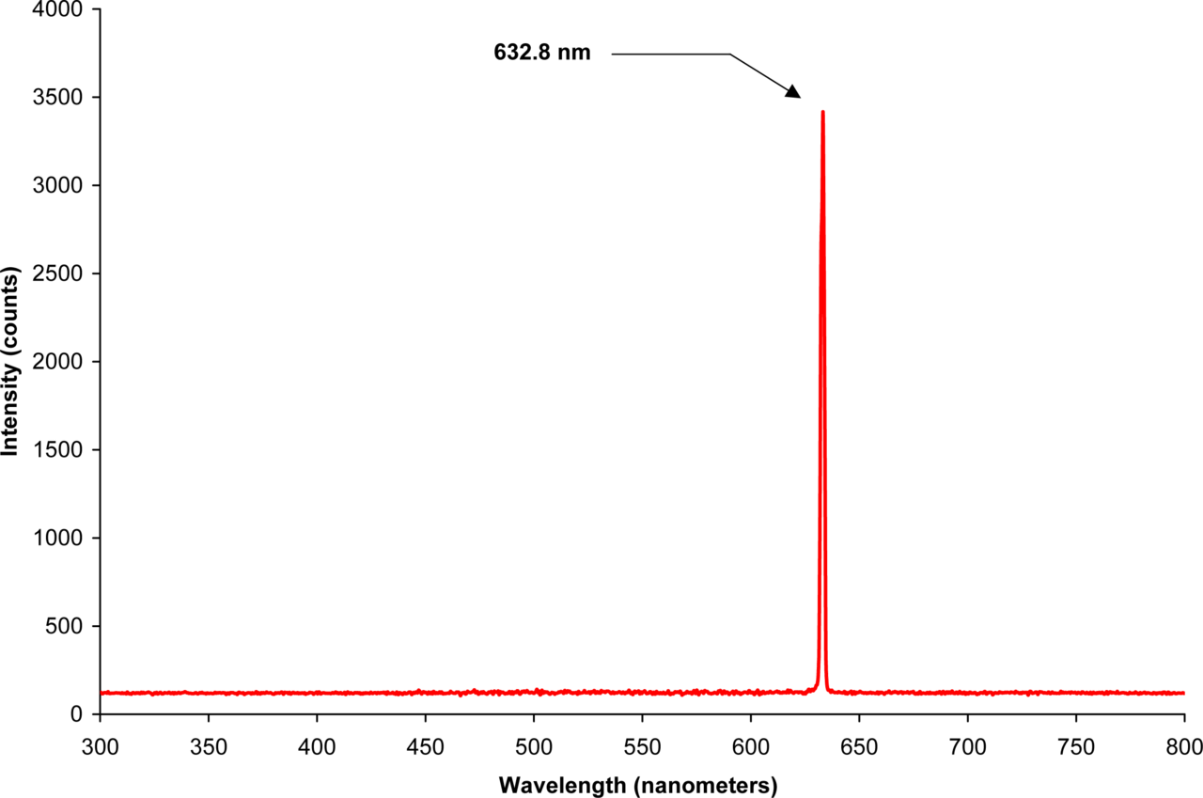 The first HeNe lasers emitted infrared at 1.15 μm, and were the first gas lasers. However, a laser that operated at visible wavelengths was much more in demand, and a number of other neon transitions were investigated to identify ones in which a population inversion can be achieved. The 632.8 nm line was found to have the highest gain in the visible spectrum, making this the wavelength of choice for most HeNe lasers. However other visible as well as infrared stimulated emission wavelengths are possible, and by using mirror coatings with their peak reflectance at these other wavelengths, HeNe lasers could be engineered to employ those transitions. This includes visible lasers appearing red, orange, yellow, and green. The 3.39 μm transition has a very high gain but is prevented from use in an ordinary HeNe laser (of a different intended wavelength) because the cavity and mirrors are lossy at that wavelength. However in high power HeNe lasers having a particularly long cavity, superluminescence at 3.39 μm can become a nuisance, robbing power from the stimulated emission medium, often requiring additional suppression
He-Ne Laser: Requirement of He atoms
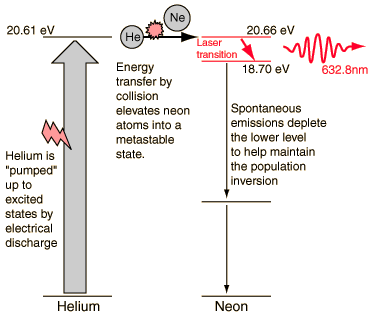 Why He atoms are required?

Electric discharge excite both He and Ne atoms. But to achieve rapid population inversion He atoms are required. He atoms can transfer their energy in the excited state to the ground state Ne atoms via collision. But, He has 20.61 eV energy and Ne requires 20.66 eV. The difference in energy 0.05 eV comes with the kinetic energy of the He atoms. 

Thus, the only purpose of He atom is to help Ne atoms achieve population inversion.
He- Ne laser
Gas Laser 
Four Level Laser
Active medium: Mixture of He and Ne gases
He and Ne in the ratio of 10:1 at low pressure (1 torr) or 1mm of mercury.
Pumping: Electric discharge
Active centers: Ne atoms 
Energy transfer through collision (He collides with Ne)
Ne atoms are excited by the collision of excited He atoms
Population inversion is achieved b/w E4 (20.66eV) and E3(18.7eV)
Lasing output 6328 A or 632.8nm
Continuous wave (CW) mode
Semiconductor Laser
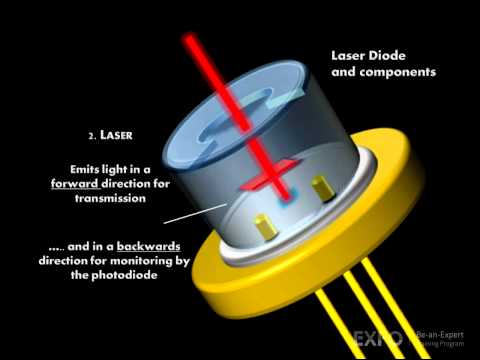 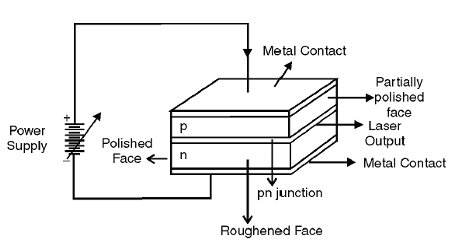 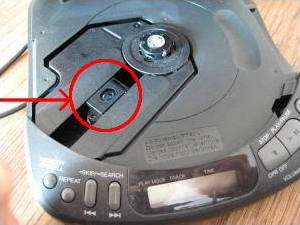 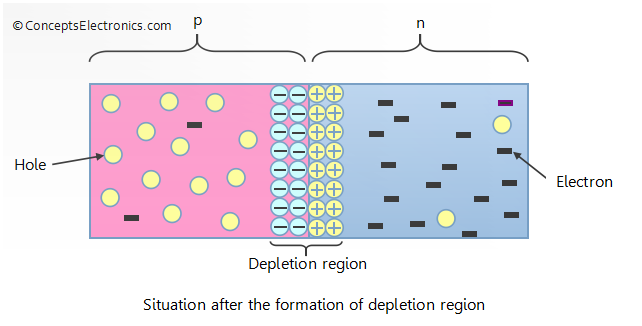 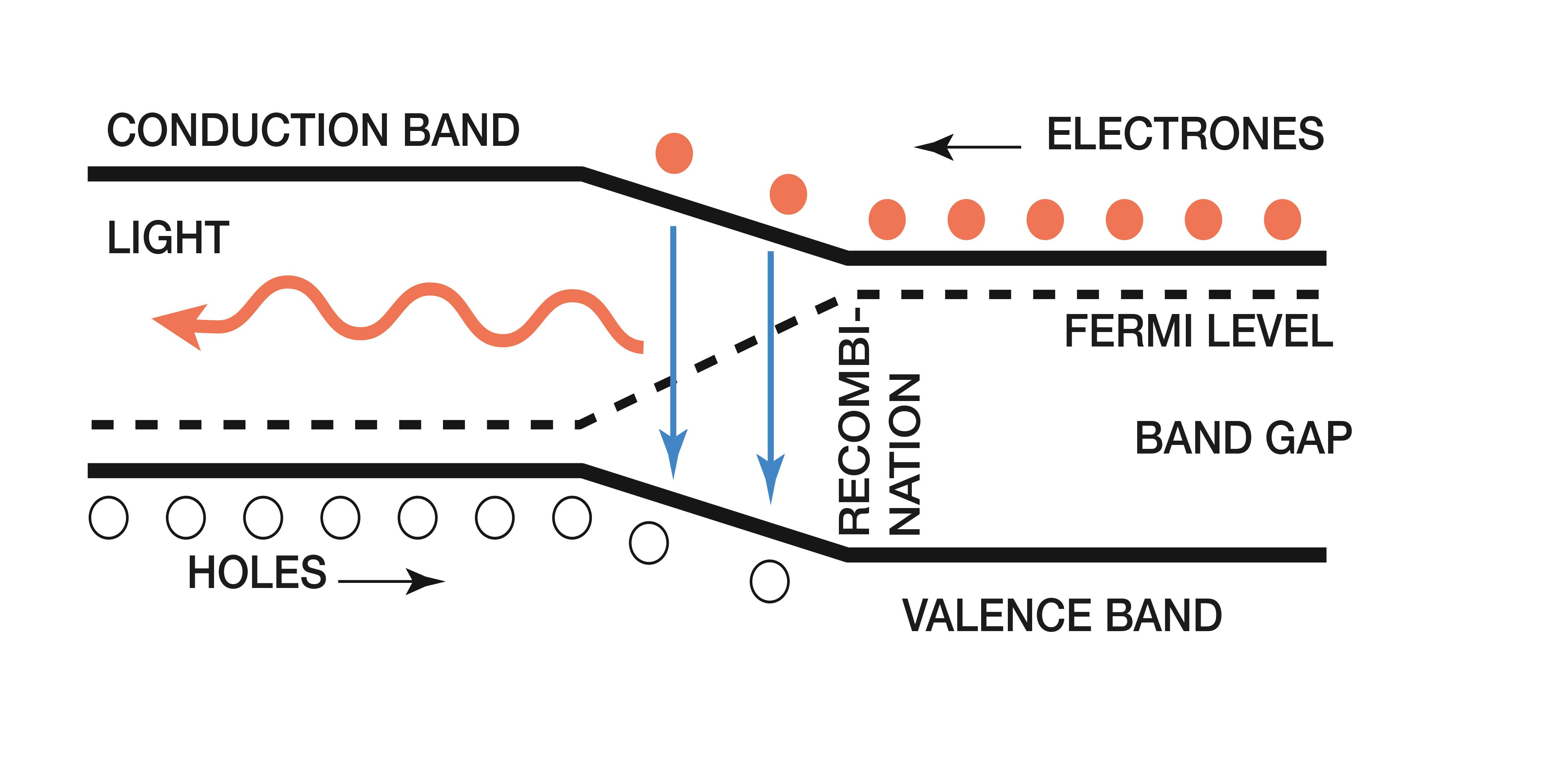 Semiconductor Laser
Specially fabricated p-n junction device
Emits coherent light when it is forward biased
R.N. Hall and coworkers made first semiconductor in 1962
Made from GaAs operated at very low temperature
Semiconductor lasers working at room temperature and in continuous wave mode were produced in 1970.
Semiconductor Laser
Diode lasers are small in size (0.1 mm long)
High efficiency of the order of 40%
Operate at low powers still produces power output equivalent to that of He-Ne laser
Portable
Used in optical fiber communication, in CD players, CD-ROM derives, optical reading, high speed laser printing etc.  
GaAS laser emits light at a wavelength of 9000 A in IR region
Semiconductor Laser: History
General Electric's Dr. Robert N. Hall, filed his patent for the idea ("Stimulated emission semiconductor devices") on October 24, 1962 (it was granted as US Patent #3,245,002 on April 5, 1966).
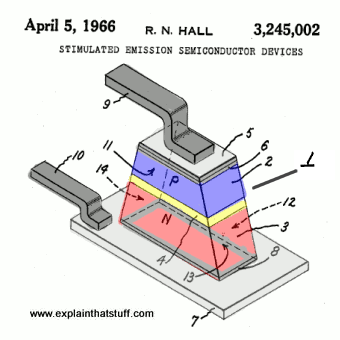 A typical P-N semiconductor laser diode.
P-type region (blue).
N-type region (red).
P-N junction region (resonant cavity) where light is produced by stimulated emission. This isn't drawn to scale! In Hall's original patent, it's described as being 0.1 micron (0.1 millionths of a meter, 0.1μm, or 1000 Angstroms) thick.
Upper electrode.
Solder fixing upper electrode to p-type region.
Lower electrode.
Solder fixing lower electrode to n-type region. (This covers the whole of the base of the n-type region, not just the gray outer outline shown here.)
Upper electrode connector.
Lower electrode connector.
Highly polished front surface.
Highly polished rear surface, which must be precisely parallel to the front surface to ensure standing waves of electromagnetic radiation (laser light) are produced and emitted efficiently in the resonant cavity between the p-type and n-type regions. Surfaces 11 and 12 may be covered with mirrors or a metallic coating to improve the resonant effect.
Side surface cut at an angle (or roughened) to prevent waves of light forming in other directions.
Other side surface cut at a similar angle or roughened in a similar way.
http://www.explainthatstuff.com/semiconductorlaserdiodes.html
Semiconductor Laser: How does it work?
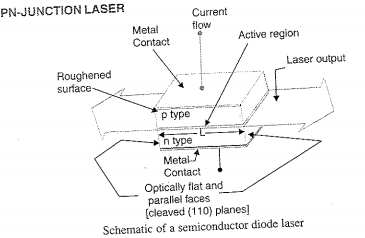 The laser light is emitted due to the electron-hole recombination in the junction. 
When electrons in the conduction band run into the valence band, they will combine with holes and at the same time they emit radiation of definite energy.
The pumping of semiconductor laser can be realized by beam of another laser, or by electron beam. But, the most convenient way is to use electrical current to flow through the semiconductor junction. This uses semiconductor laser in the form of diode.
The active medium is the junction which is forward biased. The junction is few micrometer thick. 
In general, the laser light can be emitted through both the ends, but if it is required through one end only, then the other end is polished fully. 
Unlike other lasers, semiconductor laser does not need extra mirrors to obtain the reflectivity needed to produce the feedback mechanism.
Conduction Band
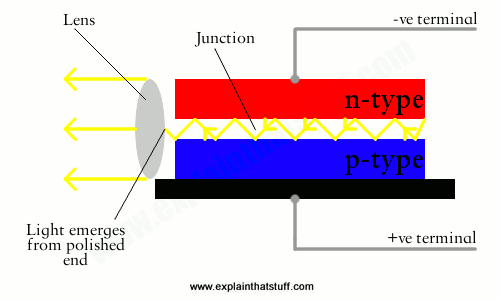 Forbidden Band
Eg
Valence Band
Semiconductor Laser: Common Material
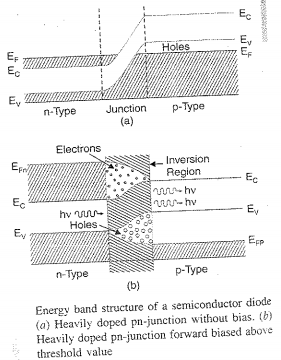 Common materials for semiconductor lasers (and for other optoelectronic devices) are

    GaAs (gallium arsenide)
    AlGaAs (aluminum gallium arsenide)
    GaP (gallium phosphide)
    InGaP (indium gallium phosphide)
    GaN (gallium nitride)
    InGaAs (indium gallium arsenide)
    GaInNAs (indium gallium arsenide nitride)
    InP (indium phosphide)
    GaInP (gallium indium phosphide)
https://www.rp-photonics.com/semiconductor_lasers.html
Laser Diode and LED
Energy is needed to create electron hole pair and this energy is released when an electron and hole recombines.
In silicon and Germanium the recombination energy is absorbed by the crystal as heat.
In certain other semiconductor, such as gallium arsenide, a photon is emitted when recombination occurs.
This is the basis of LED (Light Emitting Diode).
Forward bias is used in an LED, so he electrons and holes both move towards the p-n junction where they recombine to create photons.
A fairly small current is used in LED and the photons are produced by spontaneous emission. 
When current is high, spontaneous emission may not keep up with rate of arrival of electrons and holes in the depletion region, and the result is a substantial population inversion there. This is the condition of laser action to occur. 
Any spontaneous emission of photon will cause avalanche of photons by stimulated emission. 
The coherent light is produced as the stimulated emission is intensified as it moves back and forth in the thin depletion layer and emerges through the ends.
Semiconductor Laser: LED Vs. Laser
http://www.rfwireless-world.com/Terminology/LED-vs-Laser.html
Semiconductor Laser: Use
CD/DVD players
Laser pointers
Laser sights 
Navigation
Medicine: photocoagulation, photo thermal ablation etc.
Fiber optic cable.